Overview of CLAS12Run Group K Experiments
Joshua Artem Tan
	on behalf of CLAS Collaboration Run Group K
JLAB User’s Group Meeting
July 11, 2019
[Speaker Notes: .]
Outline
2
Introduction to CLAS12 Run Group K
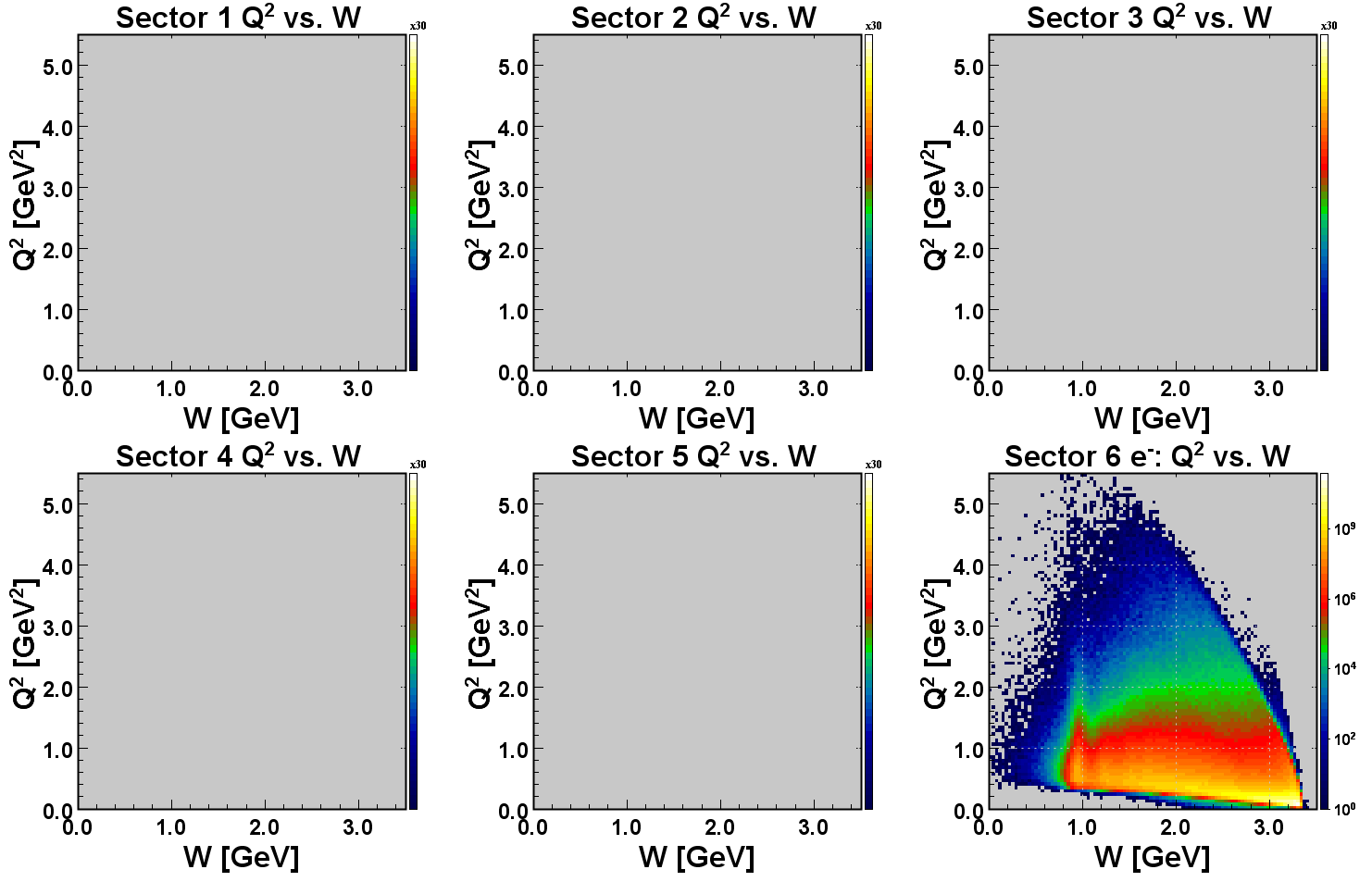 Forward Detector
Central Detector
Particle ID
Run Group K:
Run at 6.5 GeV and 7.5 GeV in Dec. 2018
Acquired 7% of approved beam time
Longitudinally polarized electrons on unpolarized H2 target
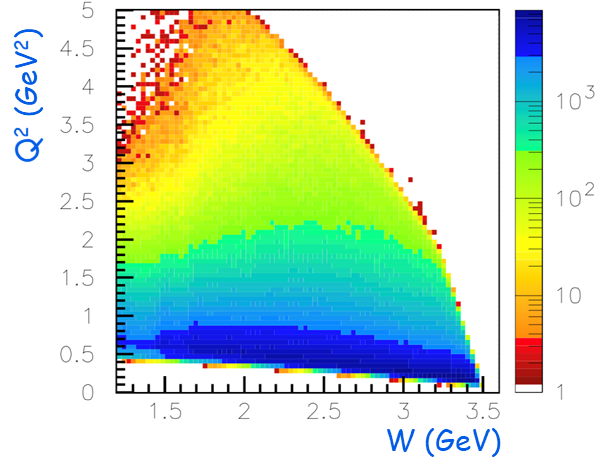 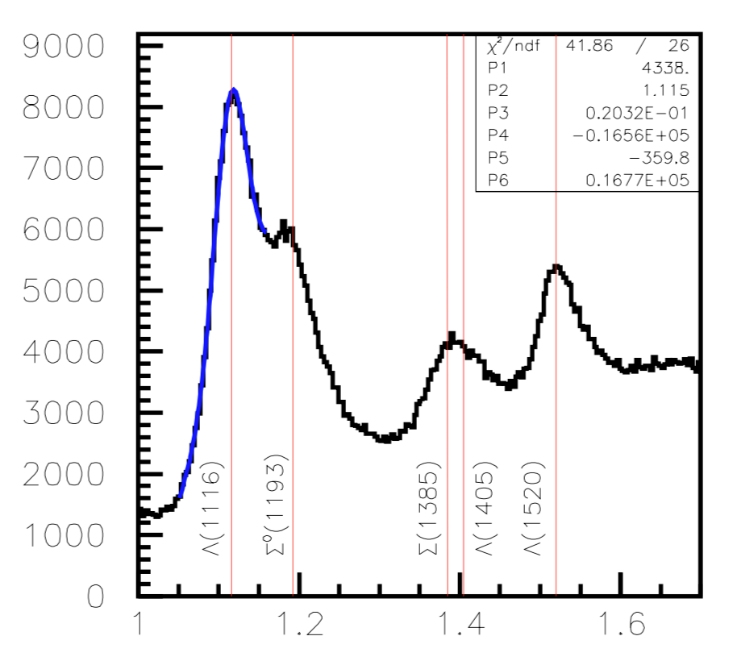 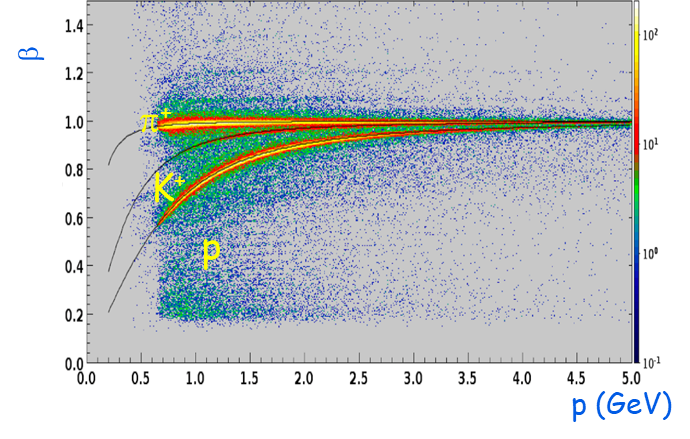 Kinematic Coverage
Particle ID
Deeply Virtual Compton Scattering
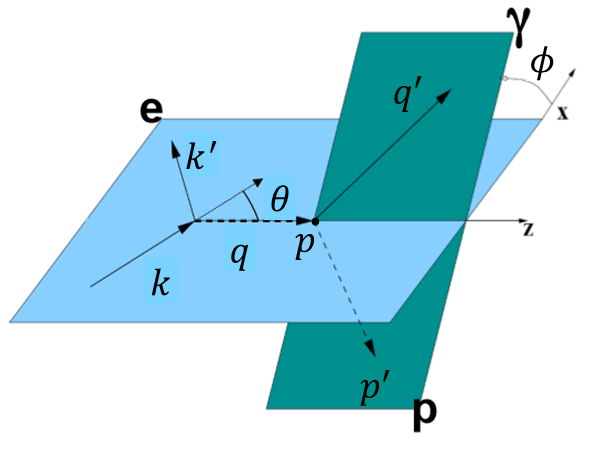 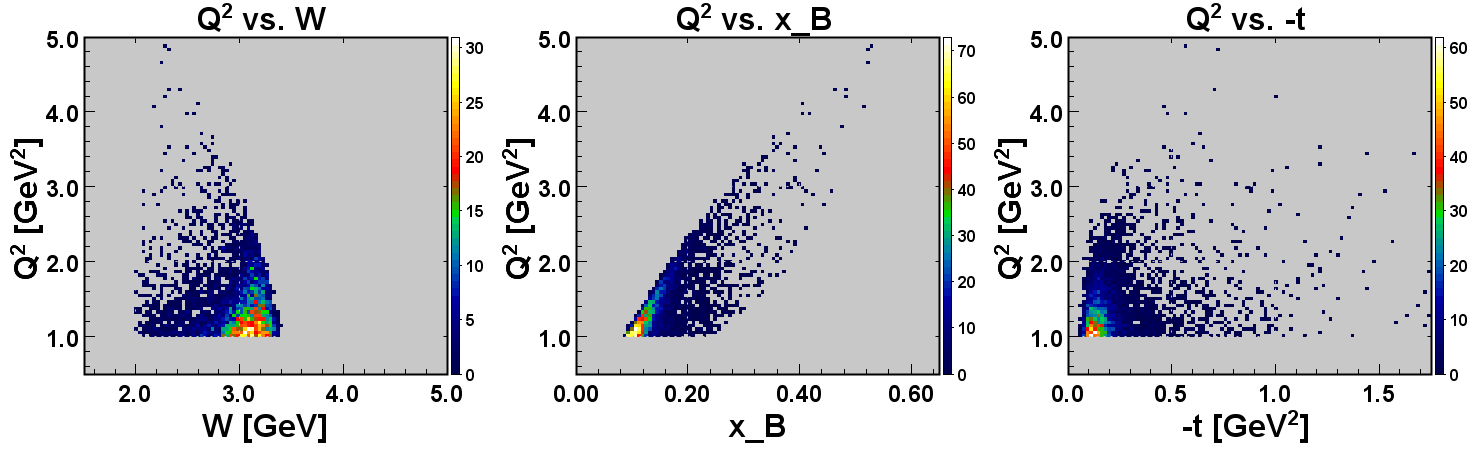 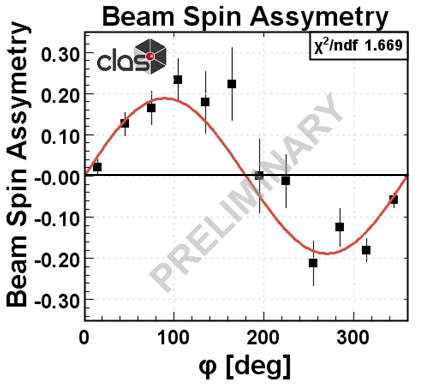 Kinematic Coverage
Beam Spin Asymmetry
Future Run Group K Experiments
Thank You!!!